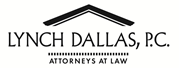 Providing Quality Legal Services to SCHOOL DISTRICTS Across Iowa
Established 1926
SCHOOL LAW: STAFF AND STUDENT ISSUES

Brett S. Nitzschke | Holly A. Corkery | Emily K. Ellingson
Lynch Dallas, P.C.
June 15, 2015
Employee Evaluation, discipline, and termination
Student conduct and discipline
Discrimination, bullying, and harassment claims
Contract interpretation and administration
Building and construction matters
Special education matters
Policy formulation, revision, and implementation 
Personnel policies and job descriptions
Negotiations and collective bargaining
Grievance and interest arbitrations
www.lynchdallas.com
brett@lynchdallas.com | hcorkery@lynchdallas.com | eellingson@lynchdallas.com
Twitter: @lynchdallaslaw
(319) 365-9101
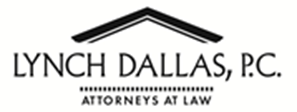 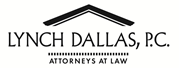 TEACHER Probationary STATUS
Established 1926
First three consecutive years of employment of a teacher in the same school district are the probationary period.

If a teacher has successfully completed a probationary period for another school district located in Iowa, the probationary period is one year.
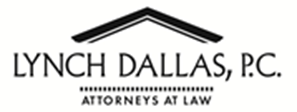 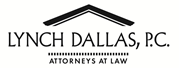 TEACHER LICENSURE STATUS
Established 1926
Initial License (Beginning Teacher)

At the end of a beginning teacher’s second year, a decision must be made whether the teacher has met the Iowa teaching standards and will be recommended for a standard license; has not met the Iowa teaching standards and will not be recommended for a standard license or needs additional time to work on meeting the Iowa teaching standards and will be given a third year to meet the Iowa teaching standards.

Standard License (Career Teacher)
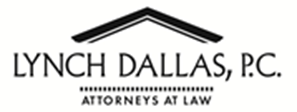 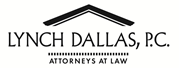 Teacher evaluation TIERS
Established 1926
Tier I
Teachers New to the District (Beginning Teachers and Career Teachers in their first year in the District) – Career Teachers may be Probationary and Tier I Teachers
Tier II
Career Teachers who have taught in the District more than one year.
Tier III
Intensive Assistance – Non-Probationary Career Teachers Only
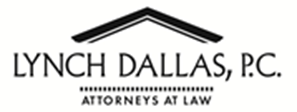 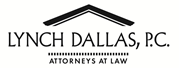 PURPOSES OF TEACHER EVALUATIONS
Established 1926
Assess performance and conduct.

Identify problems with performance and conduct.

Improve performance and conduct.

Provide documentation for disciplinary and other personnel action, including termination.
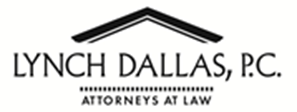 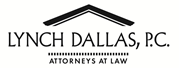 CONSIDERATIONS IN Performing evaluations
Established 1926
Follow the requirements of applicable collective bargaining agreements and evaluation plans/policies.
Orientation deadlines
Pre-observation meetings, observations, post-observation meetings.
Walkthroughs, drop-ins, other methods of informal evaluation.
Comprehensive evaluations/performance reviews/summative evaluations.
Intensive Assistance/Remediation
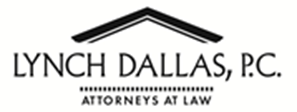 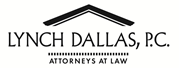 EMPLOYEE EVALUATION TECHNIQUES TO AVOID
Established 1926
Failure to document what you have observed.
The written evaluation does not accurately reflect the employee’s performance.
Poor or unsatisfactory performance is counterbalanced with almost overwhelming accounts of satisfactory performance.
Poor performance or conduct is described by numerous reported generalized deficiencies without a precise description of the specific critical behaviors.
The evaluation contains statements from the evaluator such as: “I will provide you assistance for improvement or we will work on your problems.”  The responsibility for improvement rests with the employee.
A second observation or evaluation does not relate back to previous problems or it fails to address previous suggestions for improvement.
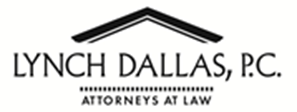 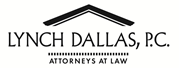 Employee evaluation techniques to avoid
Established 1926
The employee is told that improvement is needed without being told the severity of the problem; how improvement must be demonstrated; and the consequences of the employee’s failure to improve.

Relevant documentation relating to unsatisfactory/unacceptable performance is not made part of the evaluation process.

There are inconsistencies between comments on the same evaluation document or between evaluation documents.

Failing to document performance and conduct in sufficient detail so the document clearly sets out what occurred, including the performance and conduct of the employee, the problems with the employee’s performance and conduct, why there are problems with the employee’s performance and conduct, and what must be done by the employee to address and correct these problems.
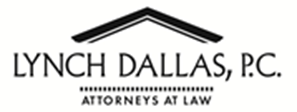 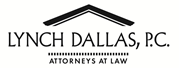 ADDITIONAL EMPLOYEE EVALUATION CONSIDERATIONS
Established 1926
Anticipate Employee Responses

The evaluation was not fair, was inaccurate, and/or was biased.
There was no fair and/or reasonable notice of problems to the employee.
The employee did not have a proper opportunity to improve prior to additional adverse evaluations or personnel action.
The evaluation contains information from complaints that were not reduced to writing and given to the employee.
The evaluation contains information about the employee that was improperly solicited from others by the evaluator.
The evaluation requires the employee to do certain things that are not required of other employees (hand in lesson plans each week, develop a written classroom management plan, clean certain areas in a certain way).
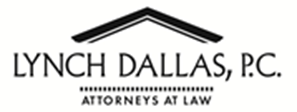 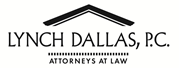 ADDITIONAL EMPLOYEE EVALUATION CONSIDERATIONS
Established 1926
The information in the evaluation was not personally observed by the evaluator.
The evaluator failed to follow the appropriate evaluation procedures.
The evaluator provided vague suggestions/directives/recommendations for improvement.
The evaluator is only reacting to staff, parental or community pressure to terminate the employee that is not based upon the employee’s work performance.
The evaluator is retaliating against the employee for union or other protected activity.
The evaluator is harassing/bullying/discriminating against the employee.
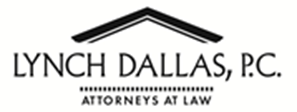 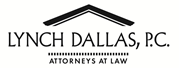 EMPLOYEE DISCIPLINE CONSIDERATIONS
Established 1926
Due Process Rights

When the District becomes aware that an employee engaged in inappropriate conduct, the District should investigate the matter.
All public employees are entitled to minimal due process if the employee may be subject to discipline as a result of the employee’s conduct and/or performance.
An employee who is in a non-union bargaining unit position is entitled to a pre-termination meeting where the District sets out for the employee what the employee has done and provides the employee an opportunity to respond.
An employee who is in a union bargaining unit position has a right to representation at a meeting which the employee reasonably believes will result in disciplinary action.
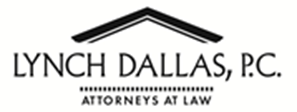 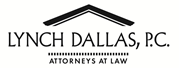 EMPLOYEE DISCIPLINE factors
Established 1926
The following factors should be considered in determining employee disciplinary consequences:

The nature and seriousness of the conduct in relation to the duties of the employee.
The employee’s underlying motivation for the conduct.
The employee’s past disciplinary record.
The employee’s past work record.
The effect of the employee’s conduct on the employee’s ability to perform the employee’s job, including any loss of confidence by the employee’s supervisors.
The effect of the employee’s conduct on the public perception of the employee, the District, and the District’s reputation.
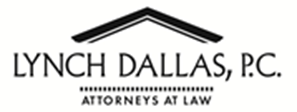 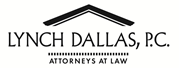 Employee discipline factors
Established 1926
The employee’s awareness that the conduct the employee engaged in was not acceptable.

Whether it is likely that the employee can rehabilitate the employee’s reputation.

Whether a lesser penalty is adequate to deter similar future misconduct by the employee or other employees.

Whether the proposed consequence is consistent with other situations where other employees participated in similar conduct.

Whether the District has an applicable discipline policy and the requirements of the policy.
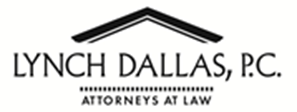 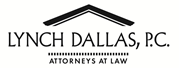 Additional considerations regarding classified/non-certified employees
Established 1926
Classified/Non-Certified Employees
Generally at will employees.
Have significantly reduced rights to employment unless the District has given the employee additional rights through:
An individual contract.
A collective bargaining agreement.
School districts policies.
An employee handbook.
The District must honor any of the additional rights granted by the District through additional documents and that could significantly impact the District ability to discipline and/or terminate an employee.
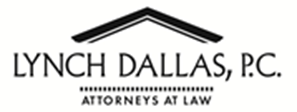 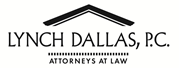 Questions?
Established 1926
Brett S. Nitzschke
Holly A. Corkery
Emily K. Ellingson
Lynch Dallas, P.C.
(319) 365-9101

brett@lynchdallas.com
hcorkery@lynchdallas.com 
eellingson@lynchdallas.com